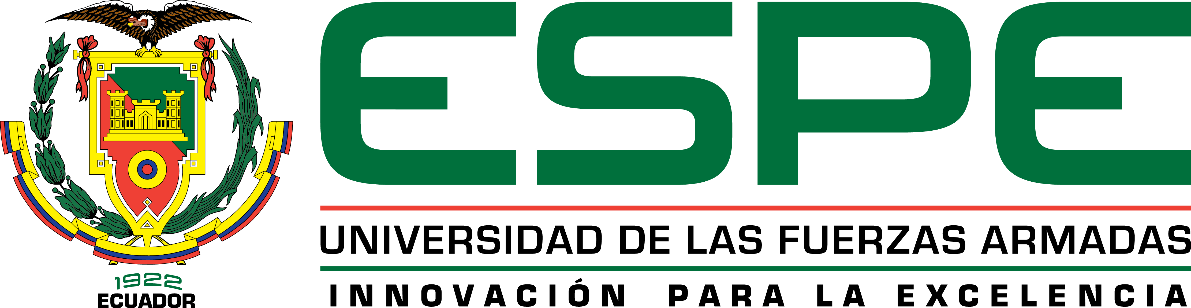 TRABAJO DE TITULACIÓN, PREVIO A LA OBTENCIÓN DEL TÍTULO DE INGENIERA EN COMERCIO EXTERIOR Y NEGOCIACIÓN INTERNACIONAL
ANÁLISIS DE LAS TENDENCIAS DEL COMERCIO EXTERIOR EN LA EXPORTACIÓN DE ORQUÍDEAS BAJO EL SISTEMA GENERALIZADO DE PREFERENCIAS (SGP) PERÍODO 2013-2018 Y SU IMPACTO EN LA BALANZA COMERCIAL ECUATORIANA
SANI PINTO, BELÉN ARACELY
DIRECTOR: ING. AGUAS ALARCÓN, FRANCISCO XAVIER
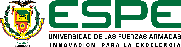 Introducción
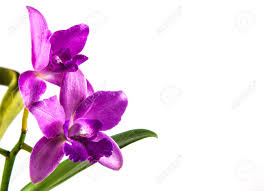 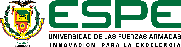 Objetivos
Balanza Comercial
Cadena de abastecimiento
FlorEcuador
Normativa
Exportación
01
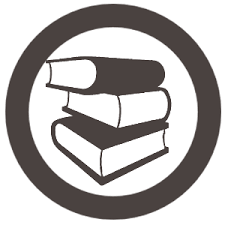 Determinar la participación de las exportaciones de orquídeas en la balanza comercial
Comparar la tendencia de comercio exterior en la exportación de orquídeas bajo el Sistema Generalizado de Preferencias (SGP) con la suscripción del acuerdo comercial multipartes Ecuador y la Unión Europea
Conocer la normativa legal vigente, requisitos y restricciones
Detallar la cadena de abastecimiento, logística y tramitología.
Identificar las ventajas que otorga la certificación “FlorEcuador”.
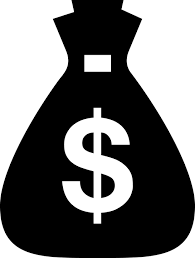 02
05
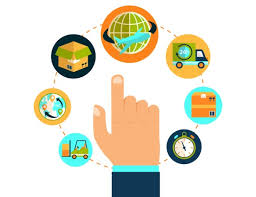 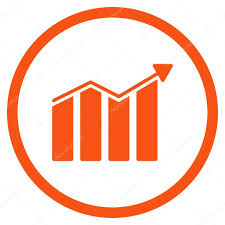 03
04
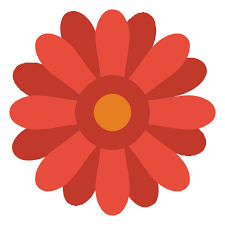 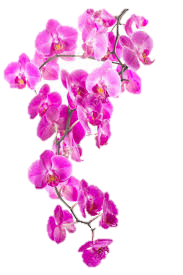 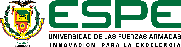 Teorías de soporte
Teoría de la ventaja competitiva
Teoría de la disponibilidad
Modelo de Sistema de Preferencias Arancelarias
Teoría pura y monetaria
Teoría de la ventaja natural
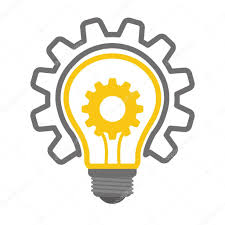 Beneficios que adquiere un país debido a la fuerza natural
La carencia o existencia de recursos naturales e innovaciones tecnológicas
Crece fundamentalmente en razón del valor que una empresa es capaz de generar
Concede arancel cero o aranceles reducidos a los países beneficiarios
Análisis de valor y principios monetarios
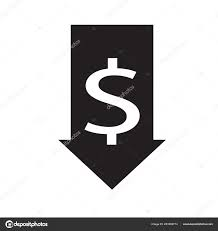 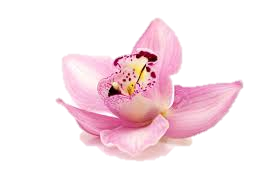 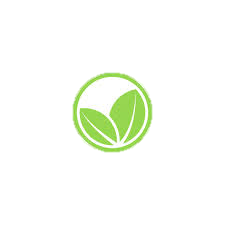 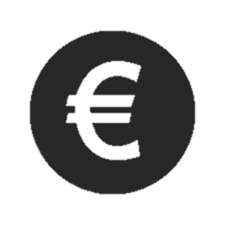 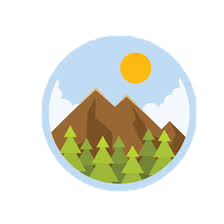 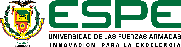 Metodología
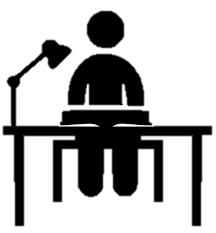 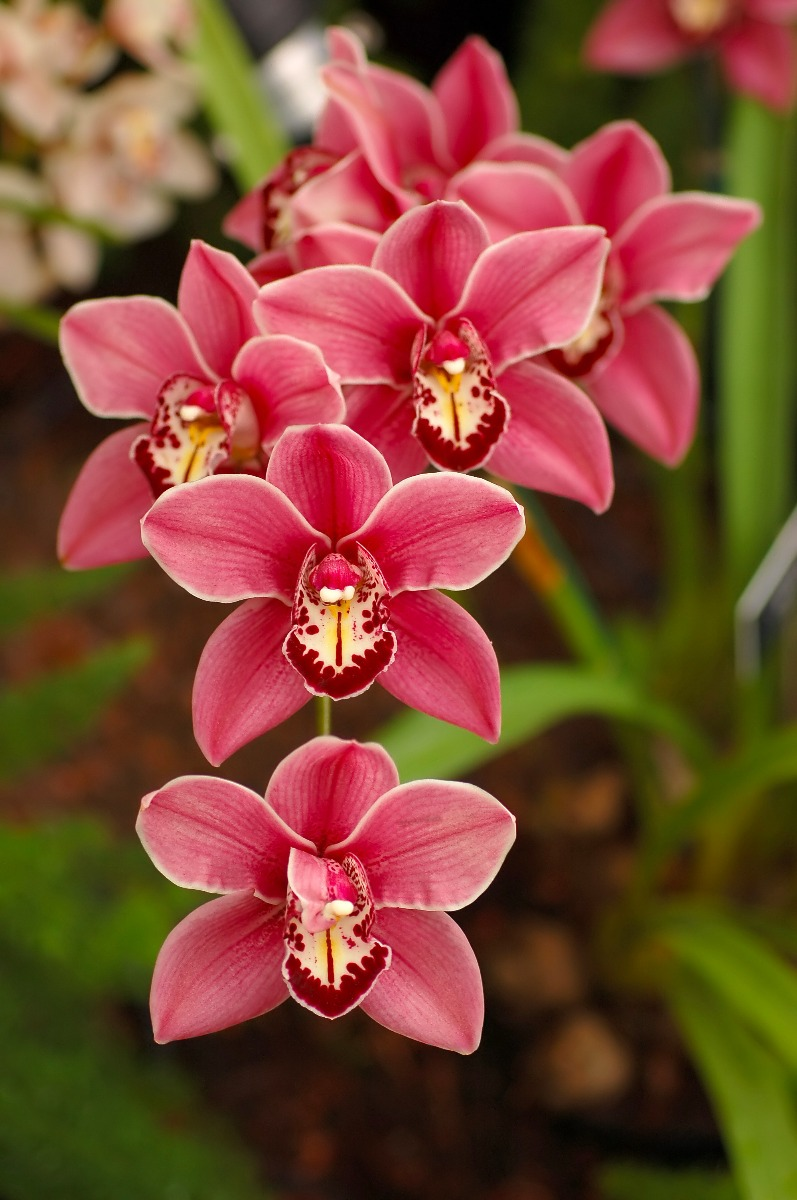 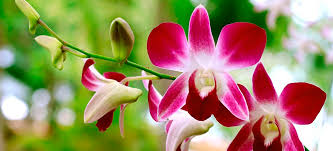 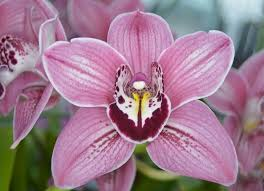 RESULTADOS
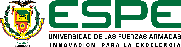 La Unión Europea
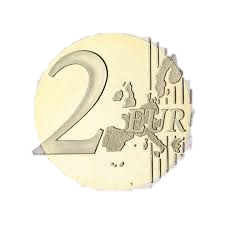 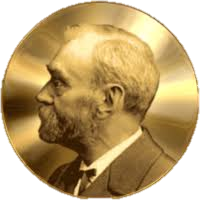 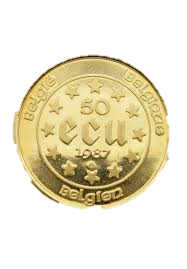 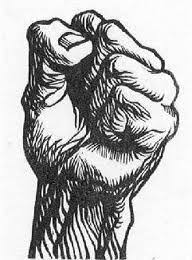 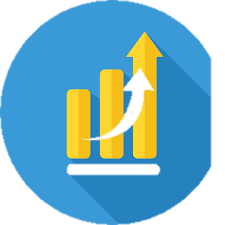 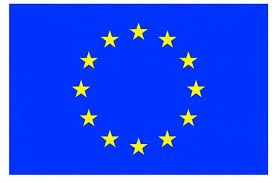 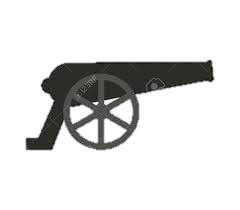 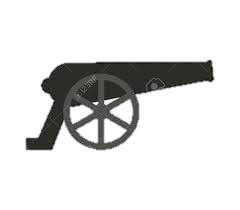 2013
1995
2007
1981
1986
2004
1973
1951
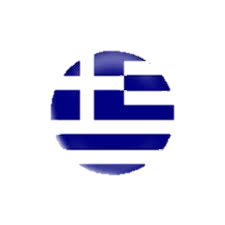 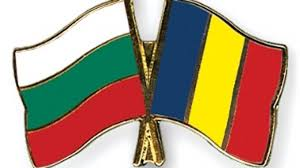 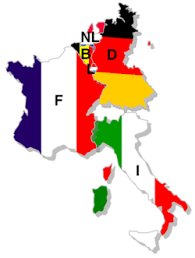 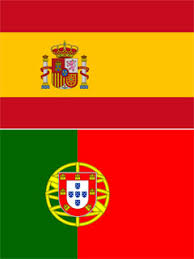 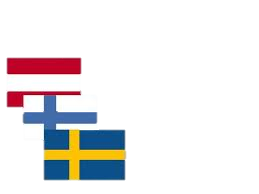 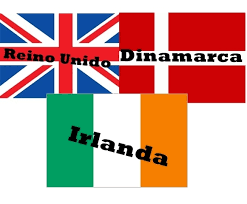 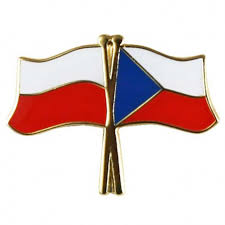 10 países
9 naciones
12 naciones
El Grupo de los 6
25 naciones
27 naciones
28 naciones
15 países
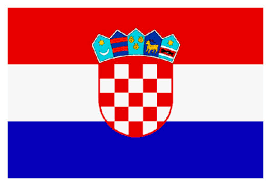 Alemania, Bélgica, Francia, Italia, Luxemburgo y los Países Bajos
Grecia
Dinamarca, Irlanda y Reino Unido
Portugal y España
Polonia, República Checa, Chipre, Estonia, Hungría, Letonia, Malta, República Eslovaca y Eslovenia
Austria, Finlandia y Suecia
Rumania y Bulgaria
Croacia
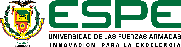 Sistema Generalizado de Preferencias
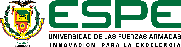 Relaciones comerciales Ecuador-Unión Europea
Principales destinos de exportación
Principales productos exportados
Acuerdo Comercial Multipartes
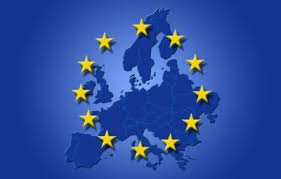 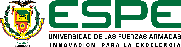 Relaciones comerciales Ecuador-Unión Europea
Principales destinos de exportación
Principales productos de exportación
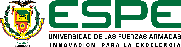 Exportación de orquídeas
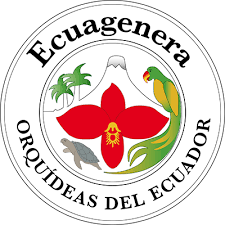 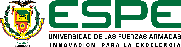 Normativa legal, requisitos y restricciones
Principales empresas exportadoras de orquídeas
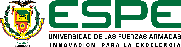 Cultivo de orquídeas
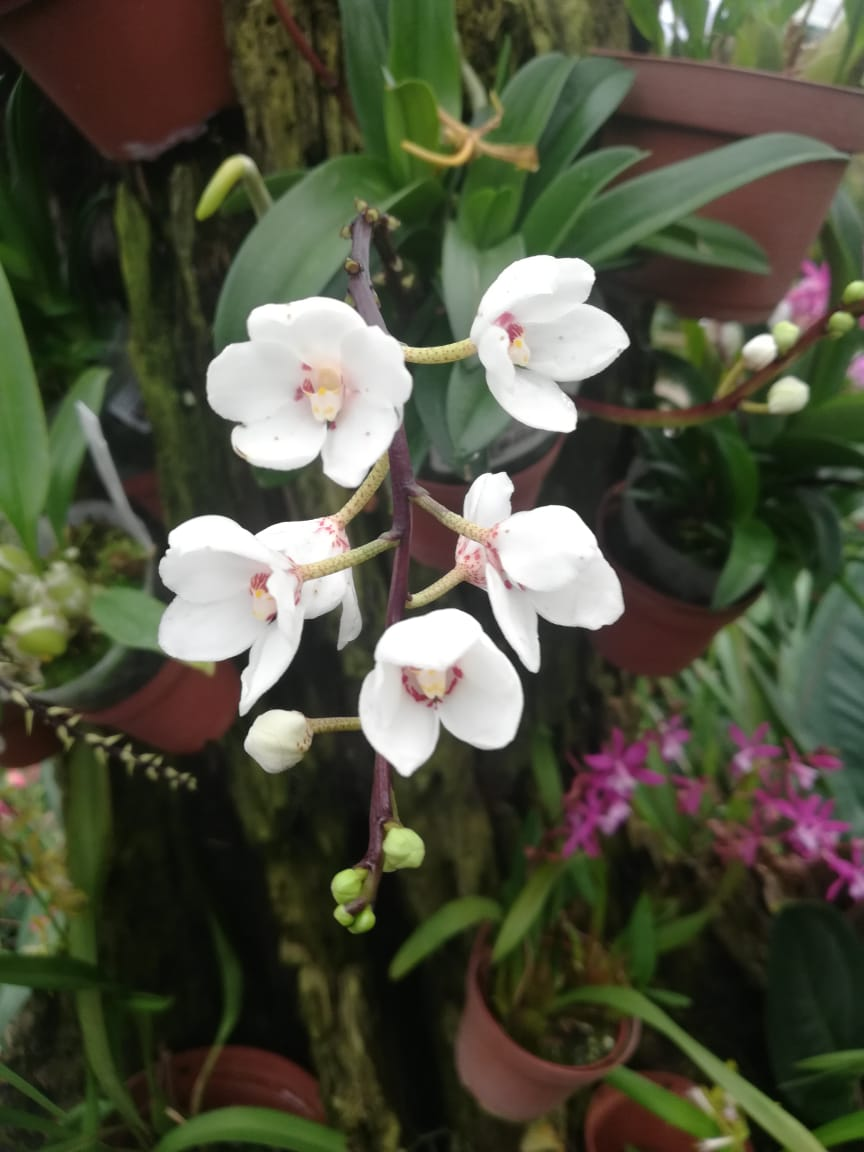 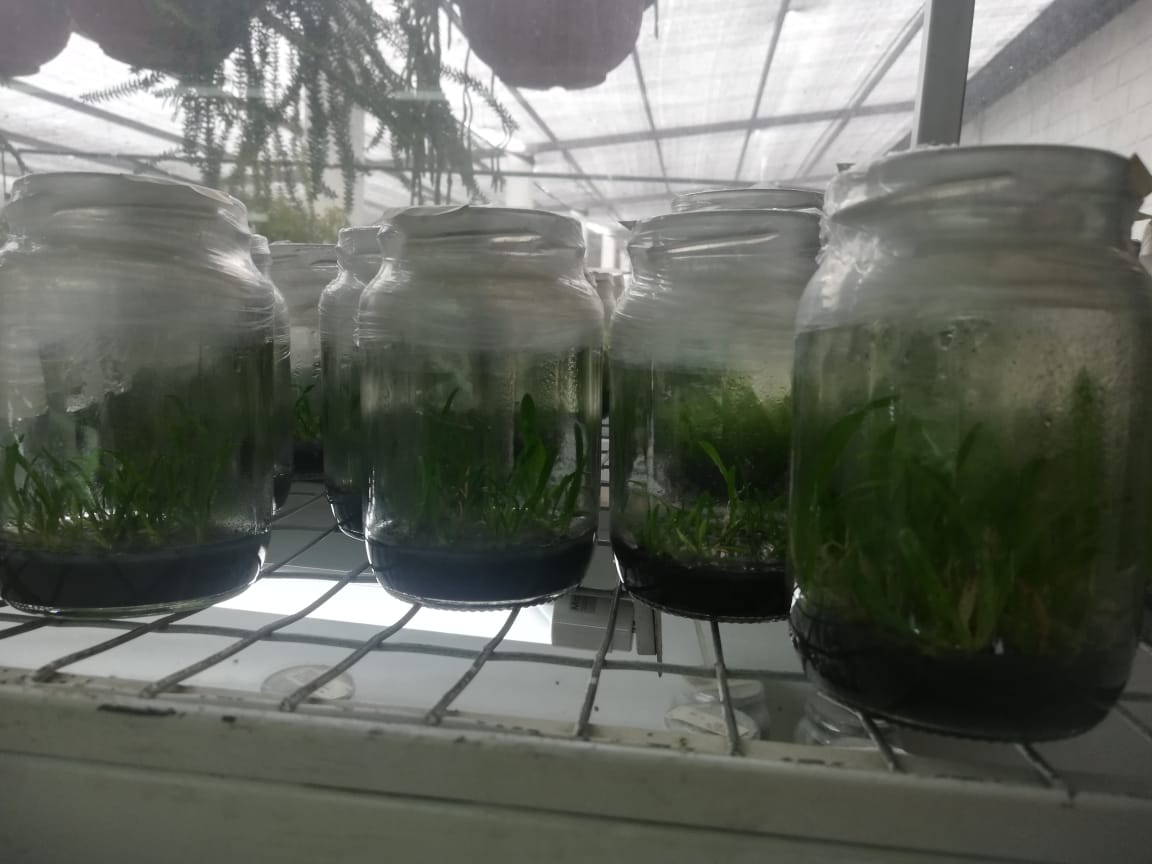 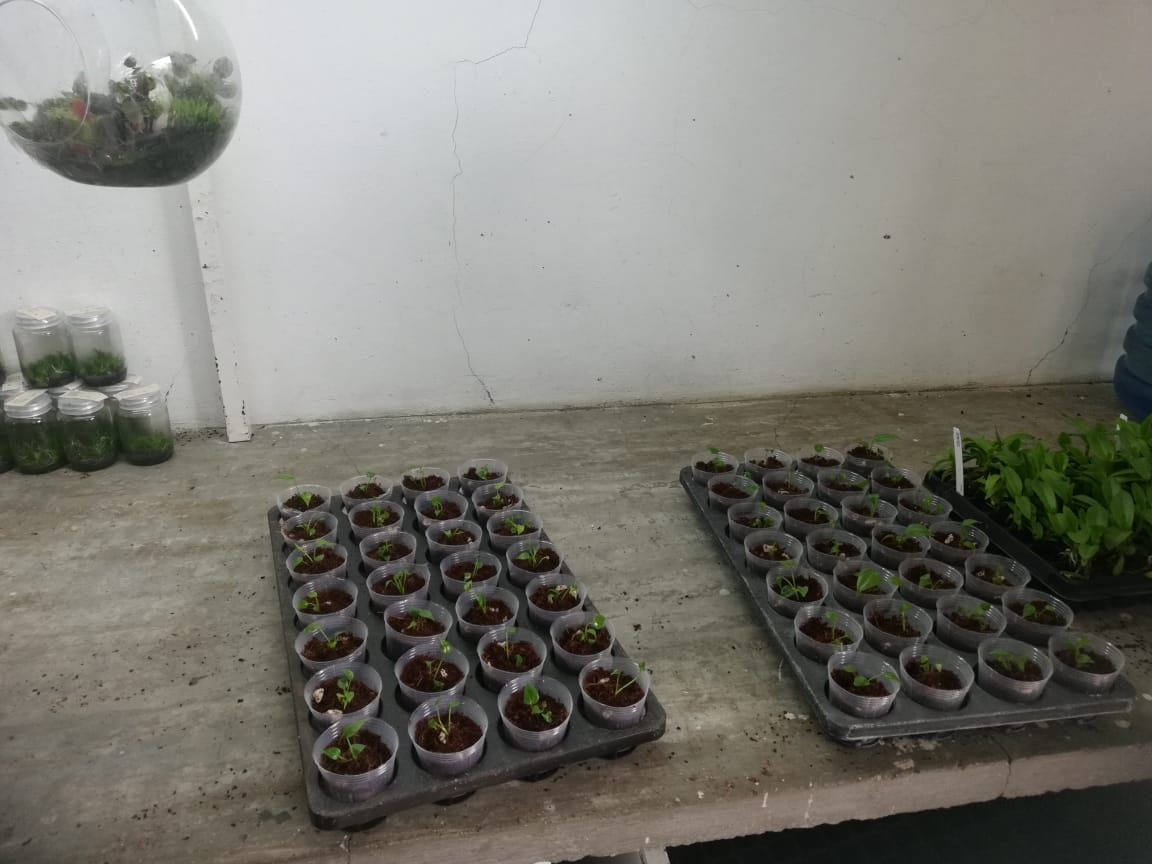 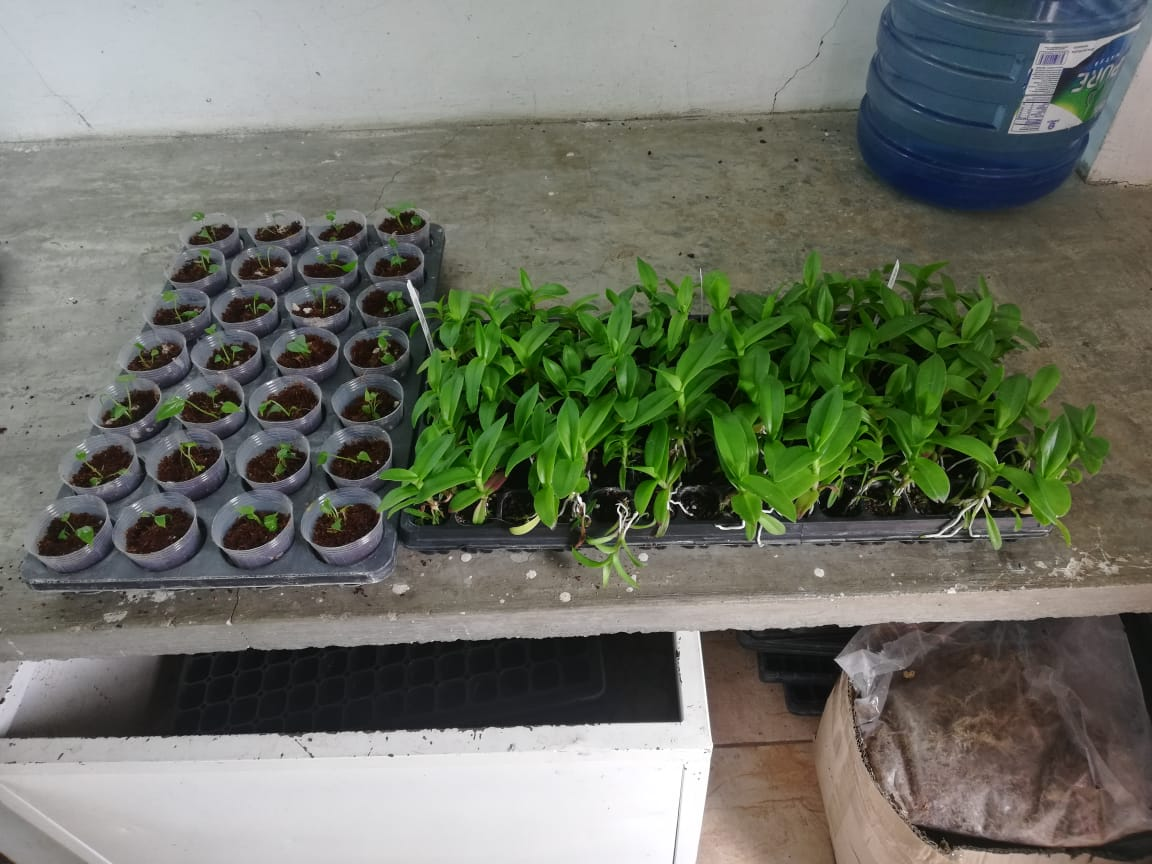 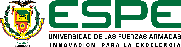 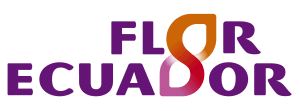 Certificación FlorEcuador
Proceso de certificación FlorEcuador
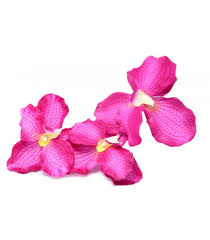 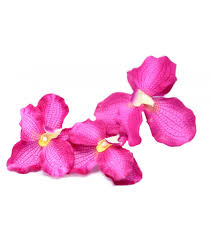 Beneficios
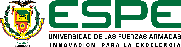 Cadena de abastecimiento, logística y tramitología
Comparación exportación de orquídeas
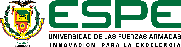 Principales destinos
SGP+ (2013-2016)
Acuerdo Comercial Multipartes (2017-2018)
Comparación exportación de orquídeas
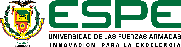 Valor FOB de exportación
SGP+ (2013-2016)
Acuerdo Comercial Multipartes (2017-2018)
Comparación exportación de orquídeas
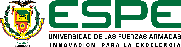 Empresas exportadoras
SGP+ (2013-2016)
Acuerdo Comercial Multipartes (2017-2018)
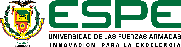 Tendencia de exportación
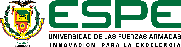 Regionalismo: Colombia, Ecuador y Perú
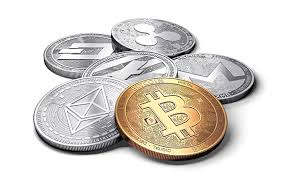 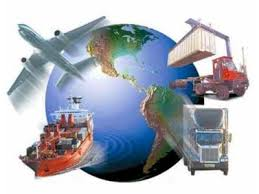 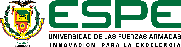 Balanza Comercial
Exportaciones totales
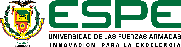 Aporte a la economía ecuatoriana
Aporte exportaciones
Empleo
Ambiente laboral
Ambiente
01
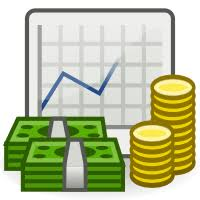 6% al total de las exportaciones.
110,000 puestos de trabajo
51% de empleos están ocupados por mujeres
Han abolido el trabajo infantil / prestaciones sociales
preservación y cuidado del medio ambiente
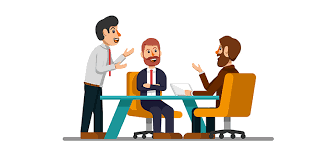 02
Florícola
04
03
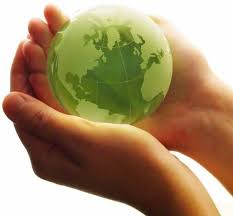 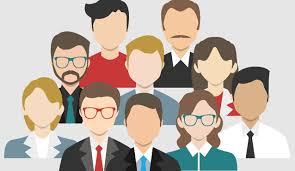 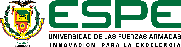 Propuesta
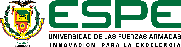 Cinco fuerzas de Porter
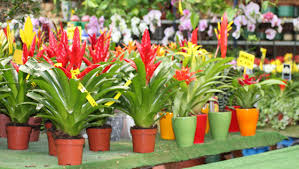 Poder de Negociación de Proveedores
Nuevos competidores
Productos sustitutos
Poder de negociación de los clientes
Rivalidad entre competidores
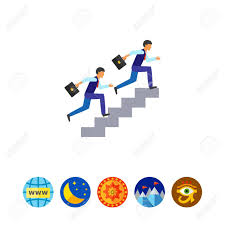 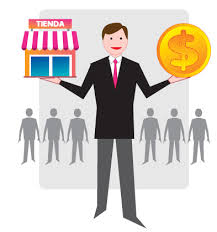 abono, embalaje y empaquetamiento.
producto especializado, poder de negociación de los clientes es bajo
Competencia nacional y la internacional
Coleccionistas
barreras de entrada y salida
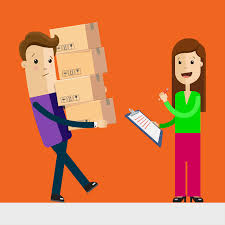 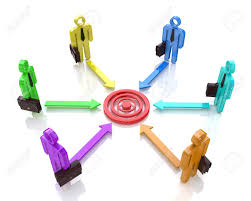 5 Fuerzas de 
porter
25
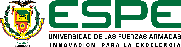 Estrategia
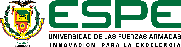 Conclusiones
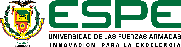 Recomendaciones
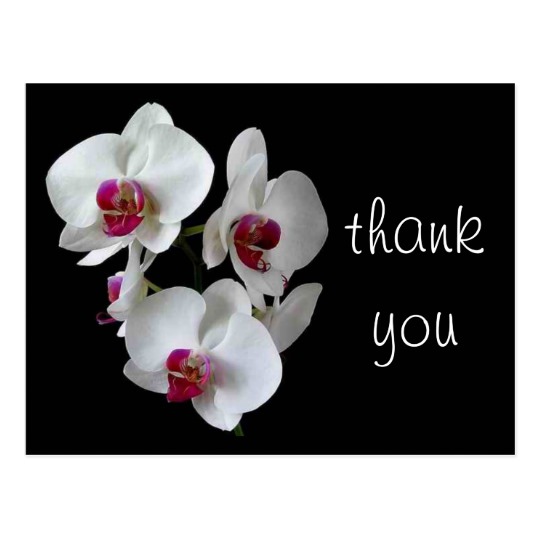